Fig. 5. Effect of GSE on intracellular ROS levels and their role in biological efficacy of GSE in HNSCC cells. ( A ) ...
Carcinogenesis, Volume 33, Issue 4, April 2012, Pages 848–858, https://doi.org/10.1093/carcin/bgs019
The content of this slide may be subject to copyright: please see the slide notes for details.
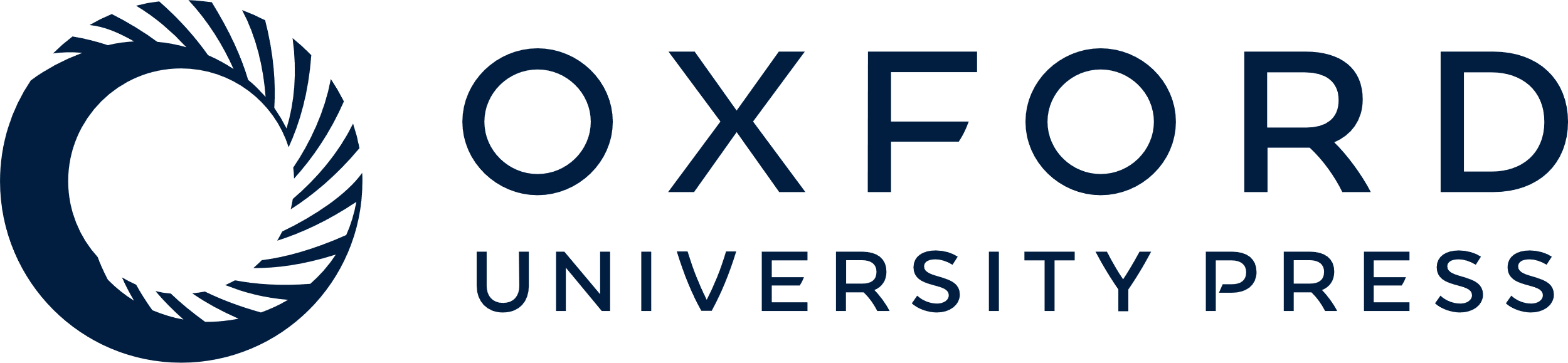 [Speaker Notes: Fig. 5.  Effect of GSE on intracellular ROS levels and their role in biological efficacy of GSE in HNSCC cells. ( A ) Detroit 562 and FaDu cells were treated with 20 μM of DCF-DA or 10 μM of DHE in dark, followed by GSE (40 μg/ml), and DCF-DA fluorescence intensity was measured using fluorescence plate reader and DHE intensity was analyzed using flow cytometry as described in the ‘Materials and methods’. ( B ) NAC (5 mM for Detroit 562 and 15 mM for FaDu cells) was added 15 min prior to GSE and cells were processed after 6 h (DCF-DA) and 3 h (DHE) for measuring the ROS level. ( C and D ) Detroit 562 and FaDu cells were pretreated with NAC for 15 min followed by 40 μg/ml of GSE. Experiment was terminated after 24 h and cell number and cell death were determined. Under similar experimental conditions, total cell lysates were prepared after 6, 12 and 24 h and analyzed for phospho-H2A.X (Ser139) and cleaved caspase 3 levels. The data shown in (A–C) are representative of mean ± SEM of three samples for each treatment. * P < 0.001; ** P < 0.05. The immunoblots were stripped and reprobed with β-actin to ensure equal protein loading. The densitometry values represent fold change as compared with vehicle control after normalization with respective loading control. 


Unless provided in the caption above, the following copyright applies to the content of this slide: © The Author 2012. Published by Oxford University Press. All rights reserved. For Permissions, please email: journals.permissions@oup.com]